ГОСУДАРСТВЕННОЕ БЮДЖЕТНОЕ ПРОФЕССИОНАЛЬНОЕ ОБРАЗОВАТЕЛЬНОЕ УЧРЕЖДЕНИЕ 
«КУРСАВСКИЙ РЕГИОНАЛЬНЫЙ КОЛЛЕДЖ «ИНТЕГРАЛ»
МЕТАЛЛЫ
презентацию подготовил
студент группы М-12
Кардашян Артак
с. Курсавка
2016 г.
Металлы – химические элементы, образующие в свободном состоянии простые вещества с металлической связью.
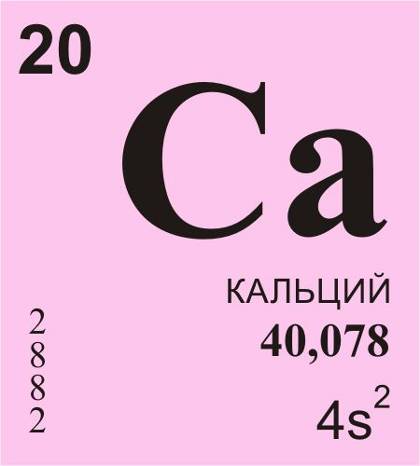 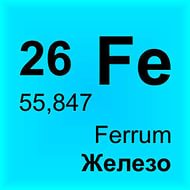 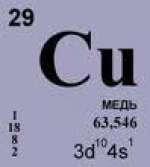 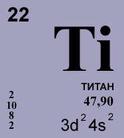 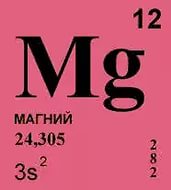 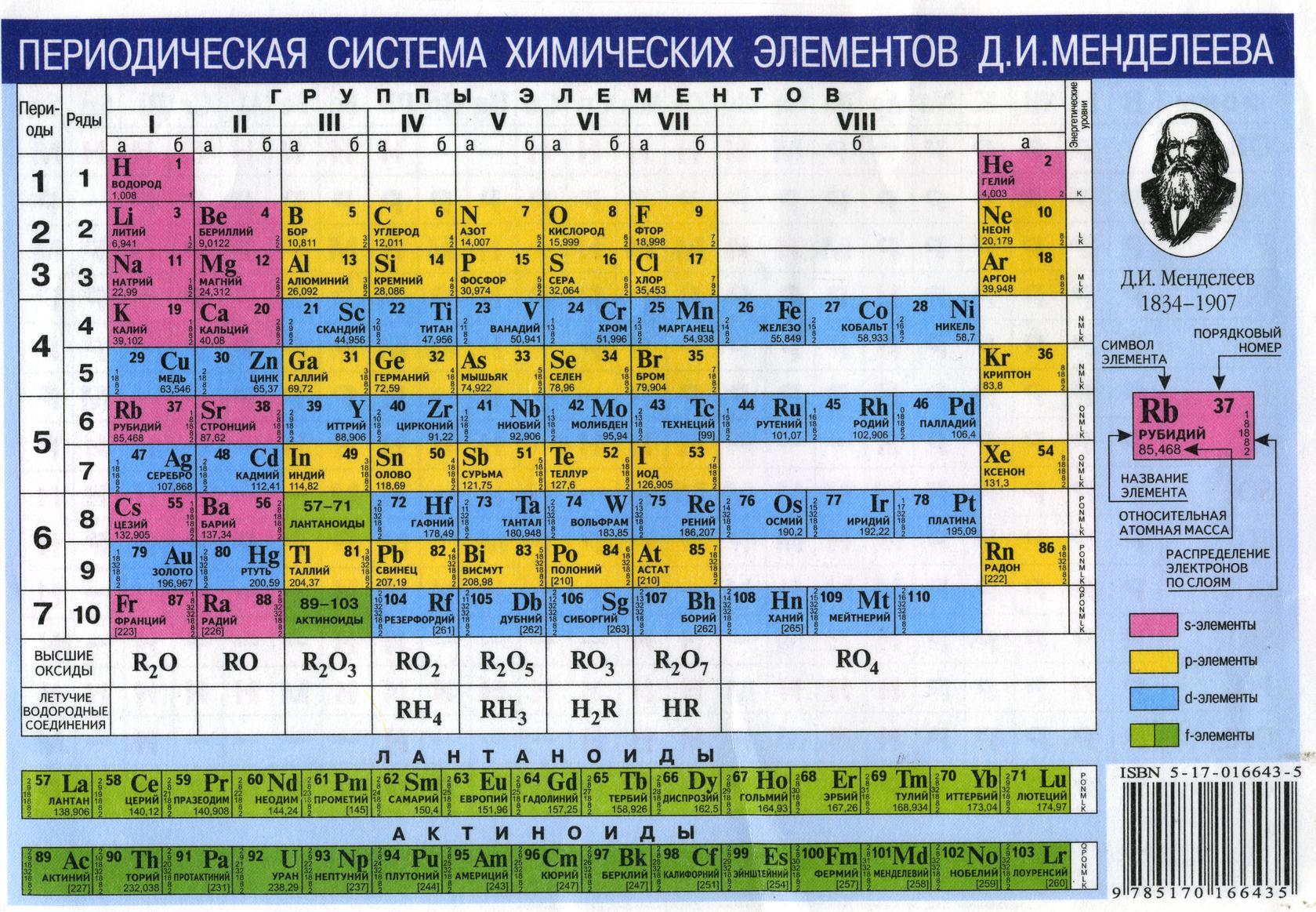 Физические свойства металлов.
Все металлы обладают общими физическими свойствами, так как во всех металлах существует металлическая химическая связь и металлическая кристаллическая решётка.
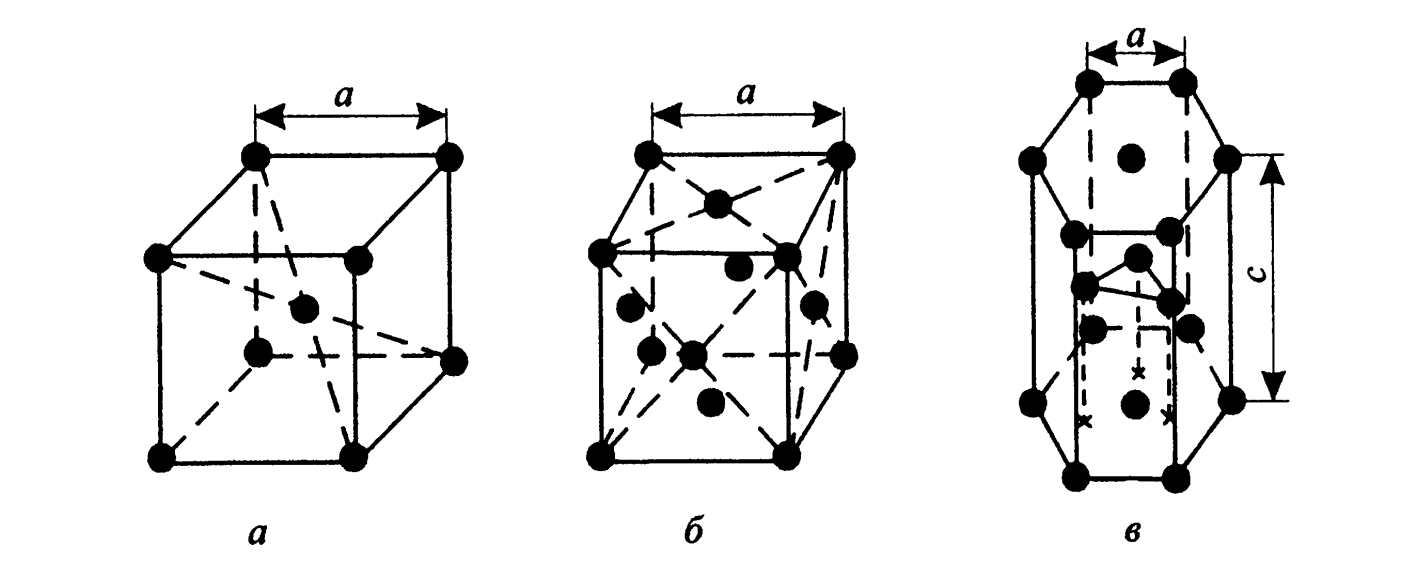 Физические свойства металлов.
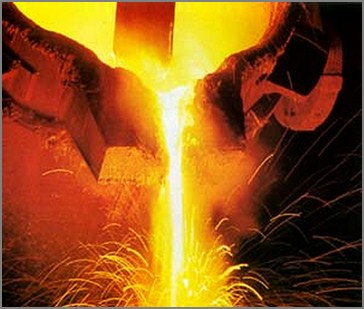 Металлический блеск
Плотность
Твердость
Пластичность
Температура плавления
Теплопроводность
Электропроводность
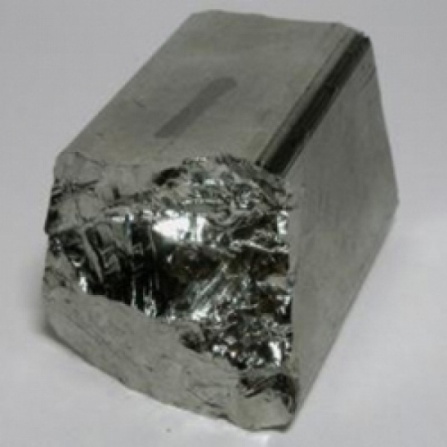 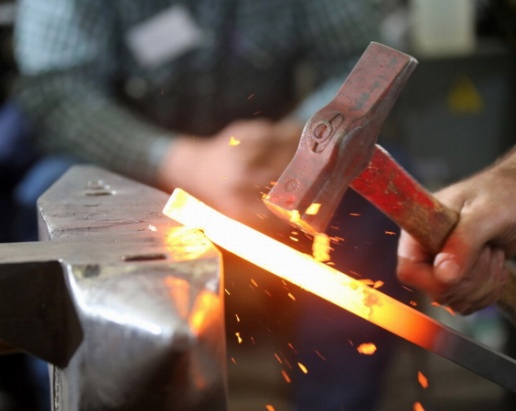 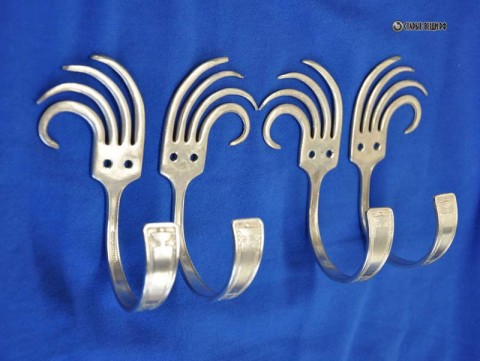 В технике металлы делят на:
Черные металлы
Цветные металлы
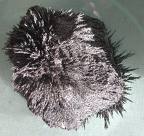 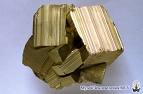 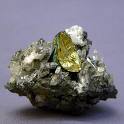 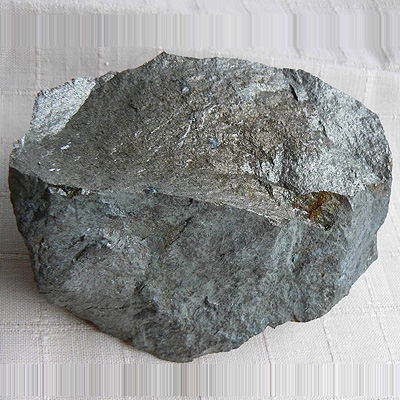 Редкие металлы
Благородные металлы
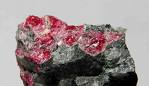 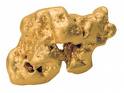 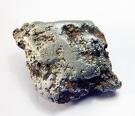 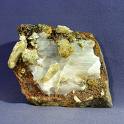 Химические свойства металлов
Металлы взаимодействуют:
С неметаллами с образованием бинарных соединений (оксидов, гидридов, сульфидов, галогенидов и др.)
С водой с образованием щелочей или оксидов и выделением водорода
С растворами кислот с образованием солей и выделением водорода
С растворами солей с образованием новой соли и нового металла
Нахождение металлов в природе
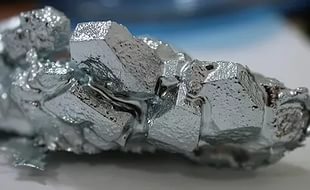 В свободном состоянии в природе встречаются только некоторые металлы:
 золото
 платина
 палладий
 родий. 
Большинство металлов встречаются в природе в виде соединений: оксидов, сульфидов, хлоридов, сульфатов и т.д.
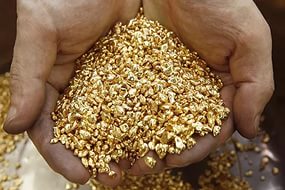 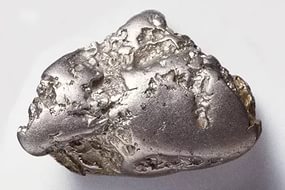 Производство  металлов
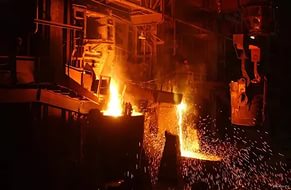 Металлурги́я —область науки и техники, охватывающая процессы получения металлов из руд или других материалов, а также процессы, связанные с изменением химического состава, структуры и свойств металлических сплавов. В настоящее время металлургия является также отраслью промышленности.
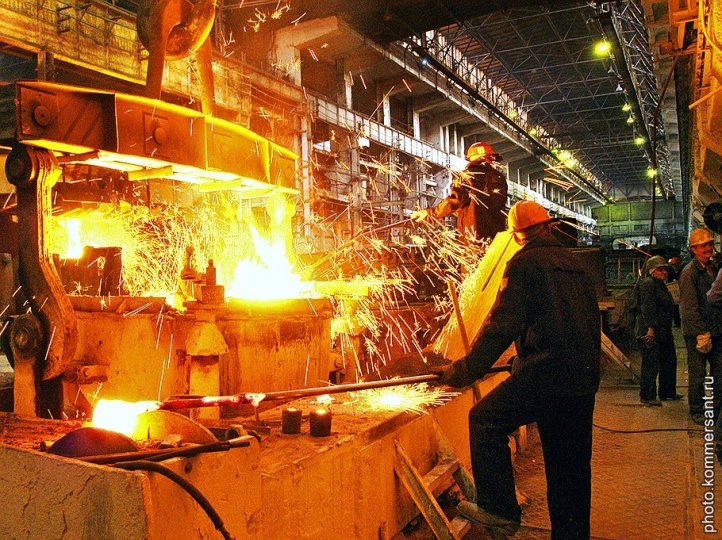 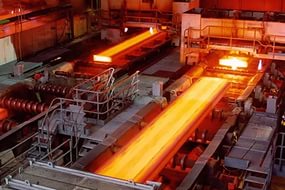 Благодарю за внимание!